G7
The Holy Spirit is here and His power is real
C7
Anything can happen and it probably will
A
Something very good
G
D
Something good is going on around here
G7
There’s a light that shines to make the dark disappear
C7
Power at work but there’s nothing to fear
D
A
Something very good, something good is going on around here
G
C/G
G
This is the church on fire
Em
D/E
This is the Holy Spirit flame
Am
D
C/G
G
We have a burning desire to lift up Jesus’ name
Am
G/B
Let fire burn in every heart
G/B
Am
Light the way defeat the dark
C
C/D
Let the flame of love burn higher
C
C/D
G
This the church, This is the church on fire
F#m
A2
A2
F#m
E/G
We Your children pray            Holy  Spirit    Rain          Let Your glory come down
A2
A2
F#m
A/C#
F#m
Heaven’s river flow             so the world will know      that Your glory’s   come down
Bm
A/C#
D2
Esus
D2
We Your people hunger-- for Your pre---sence                    we are thirsty for the rain
D2
Bm
A/C#
D2
Esus
Breath on us refreshing wind  of     Glory                Touch Your people once again
A
D2
A2
E/A
A2
E/A
A/2
D2
Breath of    Hea------ven           Fill  Your people      Let    Your glo--------ry   come    down!
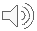 Song ID: 154
Cm
Bb/D
Eb
Fm
Cm
G/B
Cm
Glory   to Glory,    To Glory,   To Glory     --  Glory   to Glory    to God
Abmaj9
G7+
Cm7
Bb7  Eb
To the Only         God   my Savior,    Be Majesty,   Dominion and  Pow--er
Abmaj9
F/A
Bb
Eb2+/B
Forever       and Ever,     and Ever,       Be Glorified
Cm
Bb/D
Eb
G
Cm
Bb/D
Eb
G
Abmaj9
Cm
G
Let The People Praise Him         Rejoice in all  his  goodness      and be  thankful  for  all   He  has  done …
Cm
Bb/D
Eb
G
Cm
Bb/D
Eb
G
Abmaj9
G
Cm
Tell   the genera-tions             from the moun--tains to  the   valleys             by   His Spirit the Victory is  Won
C-D-Eb-E
Fm - Eb/G - Bb
Eb
Ab
Fm - Eb/G - Bb
Eb
C/E   C
For The Lord--------------  is worthy to be praised,  His   hand of salvation   has saved me this hour
Fm - Eb/G
Bb
Eb
Eb
Ab
Fm - Eb/G - Bb
C/E   C
O’  Lord---------------- ---beyond the balance of our days   Be  Glory & Hon-or,   Dominion   and Power
C
C/E
F
C/E
F
Em
Am7
Dm
G
He can master all things He can give grace     He can move the mountains where there is faith
C
C/E
F
Dm
Dm
Am7
F/G
C
If you only trust Him, Your battles He’ll fight    You can learn to love Him, you just hold out!
Em
Am7
Am7/D
Em
Am7
Am7/D
Well I tried this,  I tried that    I kept on trying, trying to find the light
Em
Am7
Am7/D
I’m glad I found the Lord,   He brought me out!
Em
Am7
Am7/D
Em
Am7
Am7/D
Well I searched here,  searched there      I searched just about everywhere
Em
Am7
Am7/D
I’m glad I found the Lord,   He brought me out!
He    can move the mountain!       (repeat)
Am
G/B
C
Bm7
Trust in Him, He’ll bring you out!   (repeat)
Bb/C
F
Eb/F
Eb/Bb
Bb
Gm7
F/A
Bbmaj7
Csus
Holy Spirit   rain    Down….     Rain…     down                        Oh comforter and friend how we need your touch again
C
Bb/C
Bbm7
Holy Spirit        rain   down    Rain   down
A7/C#
Dm
Bbm6/Db
F/C
Db2/F
Let you power fall         Let Your Voice be heard       Come and change our hearts           As we stand and your word
F/C
C
C/E
Bb/F
F
Holy Spi--------rit                       rain   down…………
Bbmaj7
A7
Dm7
Cm7
Come on    in….           Dear  Lord    We need Your Presence   here to    stay……..
No eye has seen              No ear has heard                 No mind can know         What God has in store
Turn-arondDm6/B
Dm6/B
Bbmaj7
A7
Dm7
Cm7
So             Open  up heaven        Open it wide                   Over Your church           And over our lives
Bb/C
2ndEnding
Dm
Over Your church               And over our lives
C
Gm7
C/E
F
Bb
I, I have a friend His name is Jesus, Jesus
repeat
Fmaj7
G/F
He’s a rock that I lean on
Em
E/G#
Am
A/C#
He’s my shelter from every storm
Dm - Dm -Em-F-F/G
F/C  C
I, I have a friend His name is Jesus
Am
Am/G
Let the rain fall, let the wind blow
Fmaj7
C/E
Em  G  Am  A/C#
There is a place that I can go
F/C  C
Dm - Dm -Em-F-F/G
I, I have a friend His name is Jesus
F
C/E
Dm
G
C
C/E
I just came to tell you   Lord I love You
F
C/E
Dm
Gsus G
I just came to tell you   You’re worthy of my Praise
F
C/E
Dm
G
C
I just came to tell you      Lord You’re Holy
F
Dm
Gsus G
I just came to say
Fmaj7
C/E
I Love You     You’re Holy
Am
Gm
C
You’re Worthy of my praise
Dm  Em  F F#dim  G
I just came to say  (2x’s only)